FINANCIAL AID INFORMATION
Rush Henrietta
October 11, 2018
AGENDA
College Costs
Sticker Price versus Net Price
What is Financial Aid?
Sources; Types
How Do I Apply?  When Do I Apply
Free Application Federal Student Aid (FAFSA)
NYS TAP Application
Excelsior
Others – depends on school
Strategies/Tools
How Much Does College Cost?
Cost of Attendance (COA) Includes:
Tuition and fees
Room and board
Books and supplies
Transportation
Miscellaneous personal expenses
Cost of Attendance (COA)
Average Annual Cost Comparison

					SUNY			Private			CC
Tuition and fees:		$8,000			$34,000			$5,000
Room and board:		12,500			12,500			????
Books and supplies:		1,400			1,400			1,400
Transportation:			1,000			1,000			1,500
Personal expenses:		1,500			1,500			1,500

Total Budget: 			$24,400			$50,400			$9,400
What is Financial Need?
COST OF ATTENDANCE (COA)
Minus
Expected Family Contribution (EFC – comes from FAFSA Result)
Equals = Financial Need
College Cost Net Price
Actual cost AFTER Financial Aid is Applied
EVERY college has a Net Price Calculator on their website for you to estimate your Net Price.
Free to review anytime; no obligation
Private Colleges usually ask more questions on this calculator (for merit aid) – they use more of their own money in financial aid packages.
Sources of Financial Aid
Federal – Pell Grant, SEOG Grant, Teach Grant, Work-Study, Student Loans, Parent Loans

State  - New York Grant (TAP) for New York residents attending college in NY State, Excelsior, NY STEM Grant 

College you attend – Scholarships, work, loans

Private Sources - Scholarships and loans
Types of Financial Aid
Grants

Scholarships

Loans

Employment Opportunities (work study; internship)
GRANTS
STATE
FEDERAL
PELL Grant
EFC below 5486
$0 to $6095 (2018-19)
SEOG Grant
TEACH Grant
TAP – any NY college
NY Net Taxable Income below $80,800
NY Programs
Excelsior - SUNY
STEM – SUNY school – top 10%
Excelsior Scholarship
Began Fall 2017
Award covers tuition only at SUNY or CUNY or Community College
How it works: 
Award equals max of SUNY Tuition minus any amounts received for TAP, Pell or other scholarships
Excelsior Eligibility
Be a resident of New York State
Enroll in a SUNY or CUNY two- or four-year degree program
Take 30 credits per calendar year (including winter and summer terms)
Maintain good academic standing 
Plan to live and work in New York following graduation for the length of time you participate in the scholarship program
Household adjusted gross income does not exceed these limits :
2019/20:  $125,000 (based on 2017 tax return)
Scholarships
Your College 
Review Website for merit, need, application 
High School 
Civic Groups or Businesses
Places of Employment
Free Internet Searches
Example:
www.fastweb.com
Federal Direct Student Loan
Subsidized
5.05% Interest rate (in 2018-19).  
Based on need (COA – EFC – other aid = Financial need)
Federal government pays interest while student in school
 Freshman may borrow up to $3,500
Unsubsidized
5.05% Interest rate (in 2018-19).  
Not based on need
Student is responsible for interest while in school
Freshman may borrow up to $5,500 minus any subsidized loan money (ideally - $3,500 subsidized and $2,000 unsubsidized)

Repayment begins 6 months after graduation
Parent Loan for Undergraduate Students (PLUS)
Loan in parent name
Credit Check – No Adverse Credit
7.6% interest rate (2018-19) 
Interest accrues at disbursement
Payments right away
Limits
Up to COA minus other aid.
Work Opportunities
Federal Work Study Program (FWS)
Need Based
Limited hours
Usually minimum wage
Helps with personal expenses
Each college has own process; jobs usually on campus or in community service.
How to Apply for Aid
Request an FSA ID for the student and parent (Anytime Now)
Collect information 
Complete FAFSA online: www.fafsa.gov after October 1st
Complete TAP online:  After FAFSA 
Complete Excelsior Application when available
Watch for Student Aid Report (SAR) & communicate with the financial aid office
How To Apply
1. Request a Federal Student Aid (FSA) ID:             fsaid.ed.gov 
Acts as signature for the FAFSA and any Federal Student Loans.
Is comprised of a username and password 
For both the student and at least one parent
Username and password and e-mail used have to be unique for student and different than parent
Acts as signature for the FAFSA and any Federal Student Loans
 The security of your FSA ID is important 
 www.fafsa.gov 
Sign FAFSA electronically
Used by students and parents throughout aid process
Only the owner should create an FSA ID
1. Federal Student Aid ID
2. Collect Information
Student and parents’ SSN and DOB 
 Parents’ marital status
 FSA ID for student and parent
 W-2s for student and parents
 Records of untaxed income for student and parents  
   Bank accounts, stock, real estate and business record for
        student and parents
 Student’s driver’s license number
 Student’s alien registration number (non-U.S citizens)
How To Apply
3. Complete FAFSA online: www.fafsa.ed.gov.
For 2019-20, after October 1, 2018.
Must re-apply each academic year.
FAFSA asks questions on student and parent income; assets; family size; number in college
Determines EFC to determine Financial Need
3. Complete FAFSA  www.fafsa.ed.gov
Sign in using FSA ID
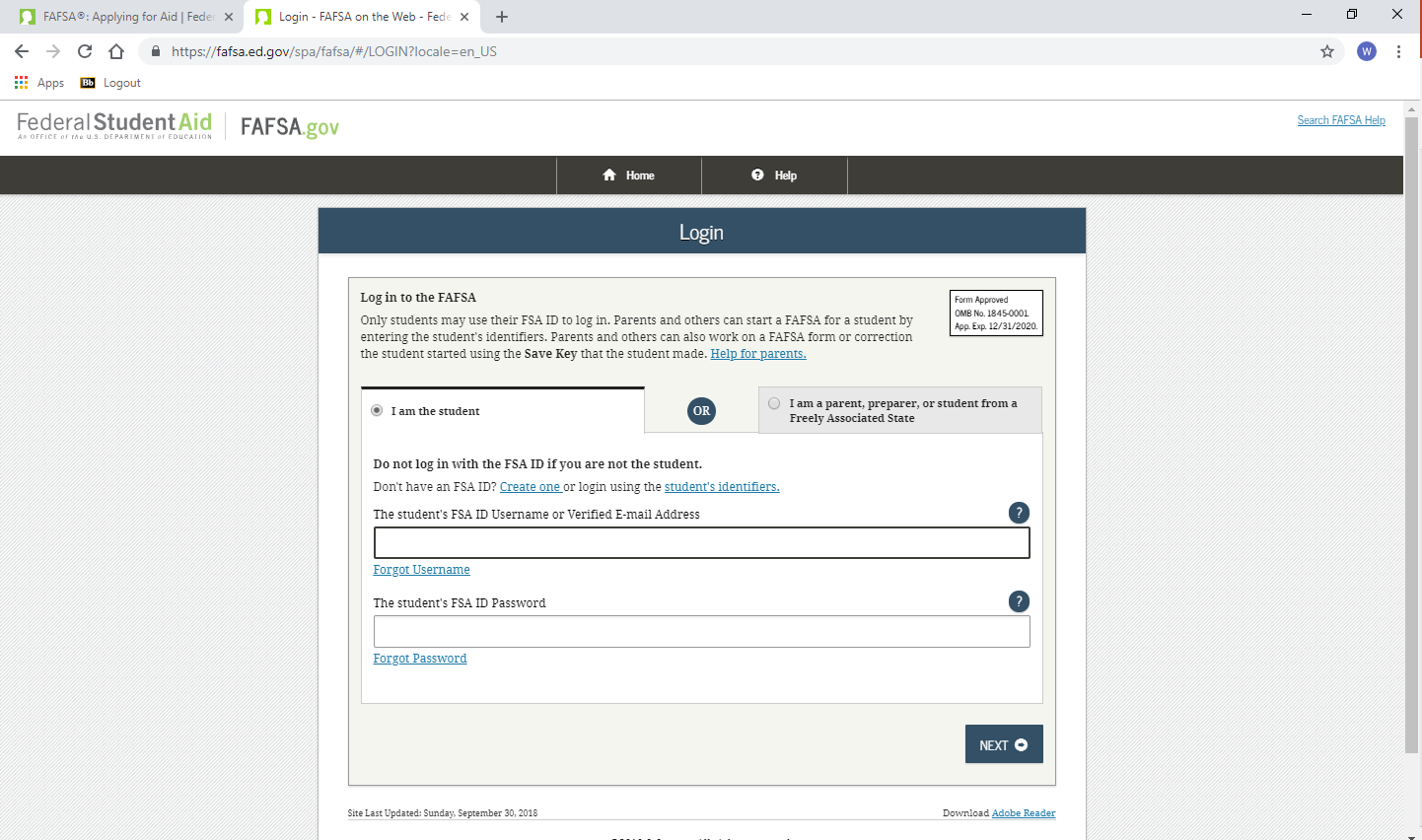 Make sure you choose the right Year
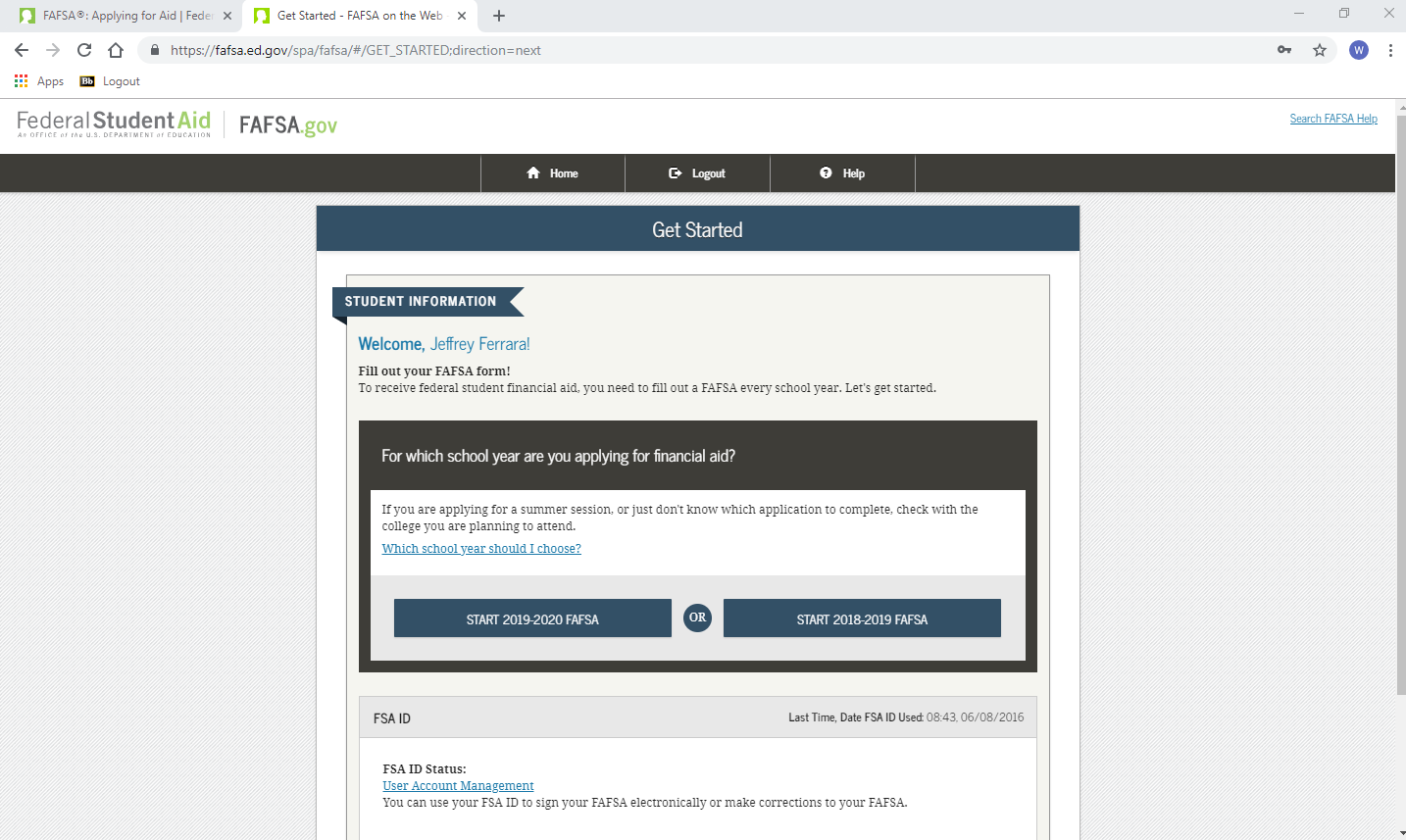 Seven Steps for Filing the FAFSA
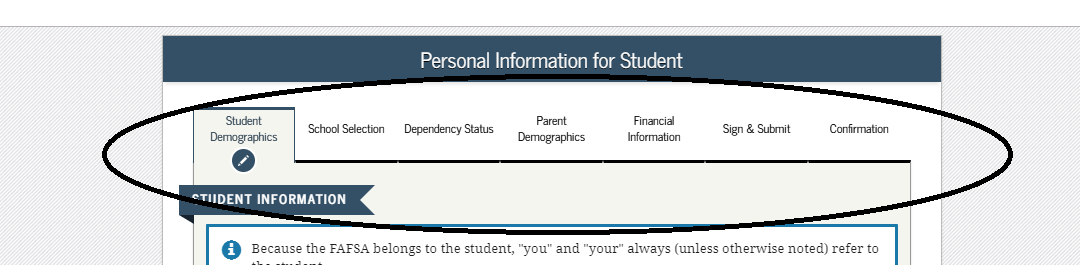 Step One:  Student Demographics
 Name, social security number, birth date
 Provide an email address
 Indicate gender
 Males have the opportunity to enroll in 
	 Selective Service
 For more information go to: www.sss.gov
Step Two:  School Selection
 Enter FAFSA codes – up to 10 colleges
 Indicate housing status while in college
Seven Steps for Filing the FAFSA
Step Three:  Dependency Status
  Generally Dependent if under age 24
  Independent if:
 Married
 A graduate student
 Serving in the U.S. military or a veteran
 Supporting children or other dependents
 Has a court appointed legal guardian
 Has been determined homeless or at risk of
    being homeless
Step Four:  Parent Demographics
 Name, social security numbers, birth dates
 Marital status
If Separation or Divorce–current family unit (parent student lives with the most)
Step Five:  Financial Information
 Use 2017 tax returns for 2019-20
IRS Data Retrieval
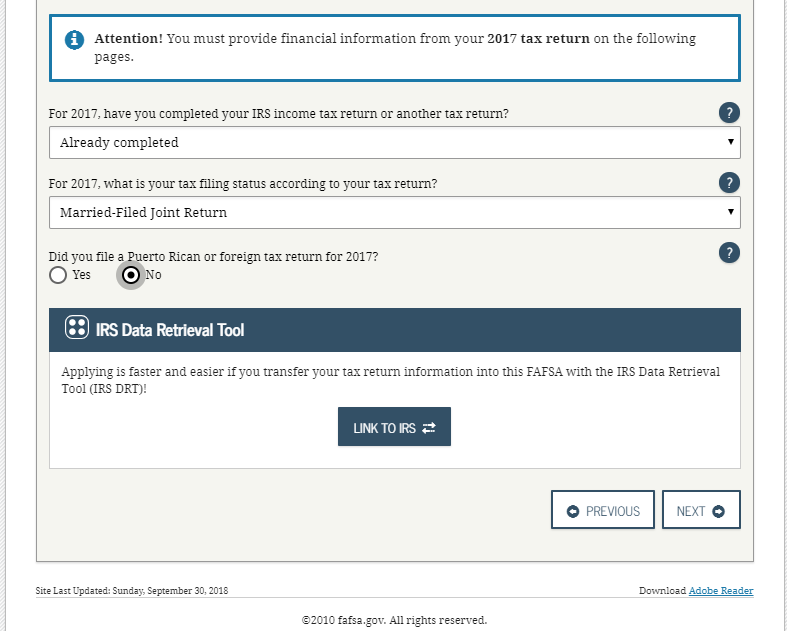 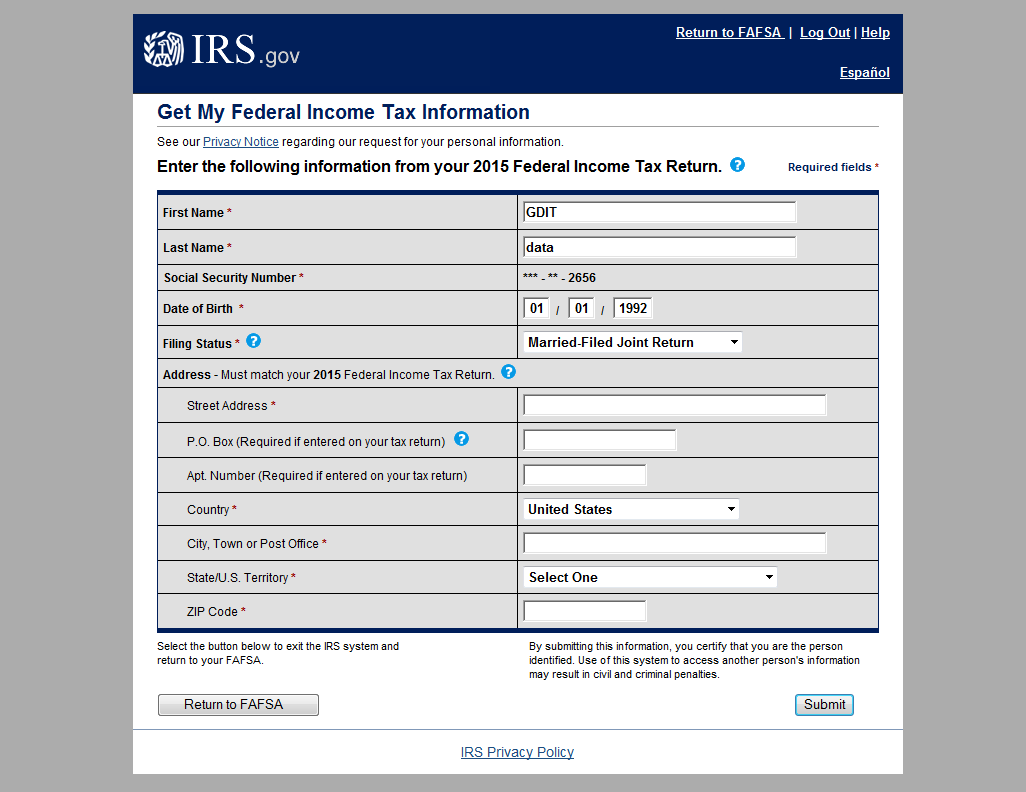 These fields are pre-filled based on FAFSA responses
Seven Steps for Filing the FAFSA
Step Six:  Sign and Submit using the FSA ID
Sign electronically
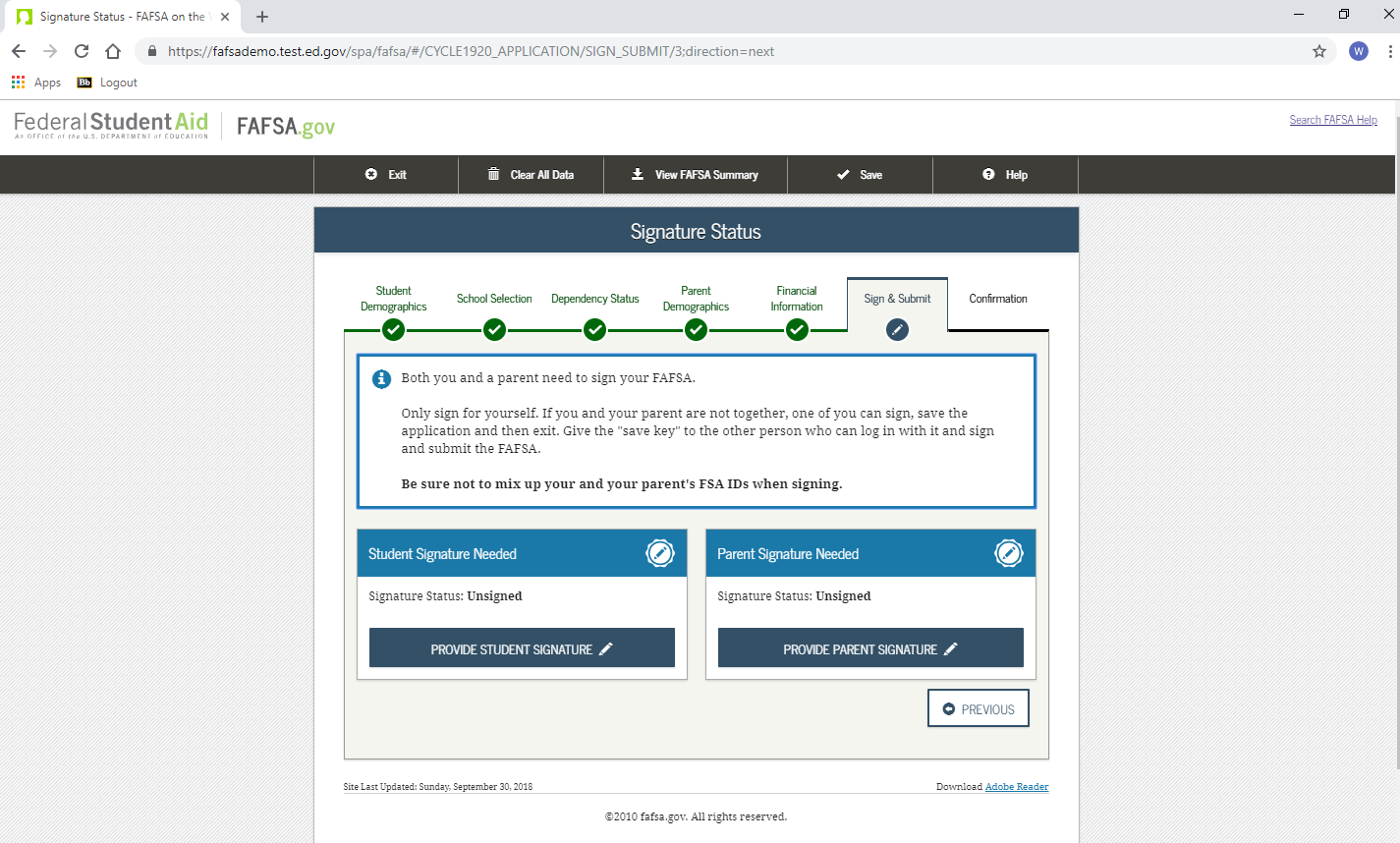 Seven Steps for FAFSA
Step Seven:  Confirmation
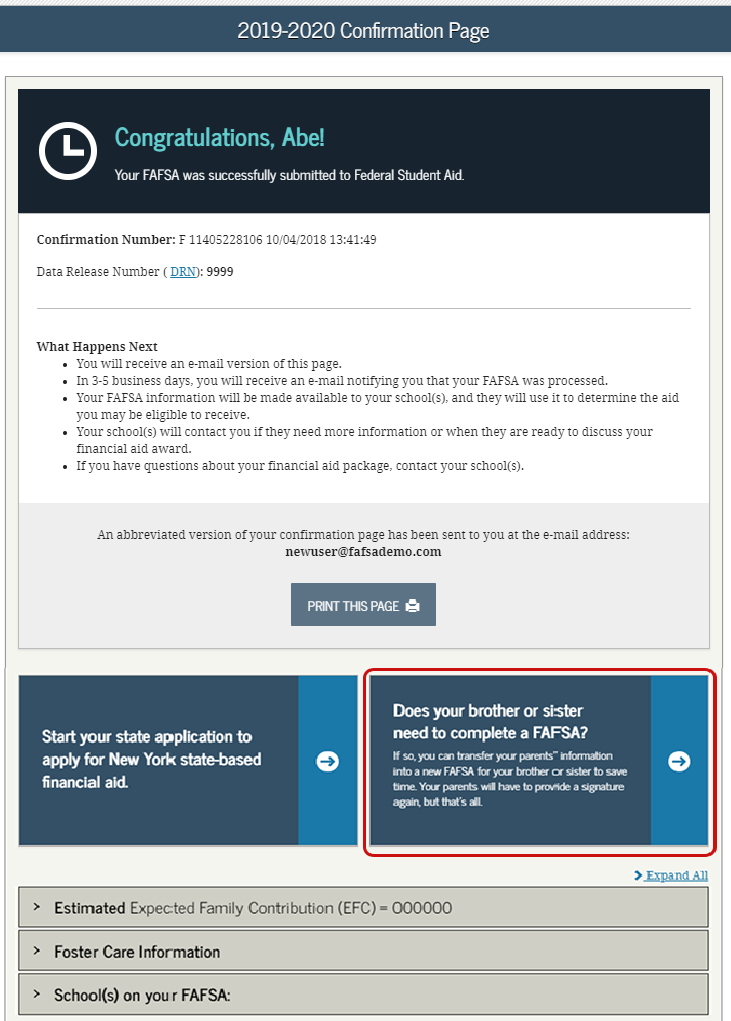 How To Apply
4.  Complete TAP Online
https://www.tap.hesc.ny.gov/totw/

After completing FAFSA online, from the confirmation page, link to the TAP-on-the-Web. https://www.tap.hesc.ny.gov/totw 
Establish student TAP PIN.
Must re-apply each academic year.
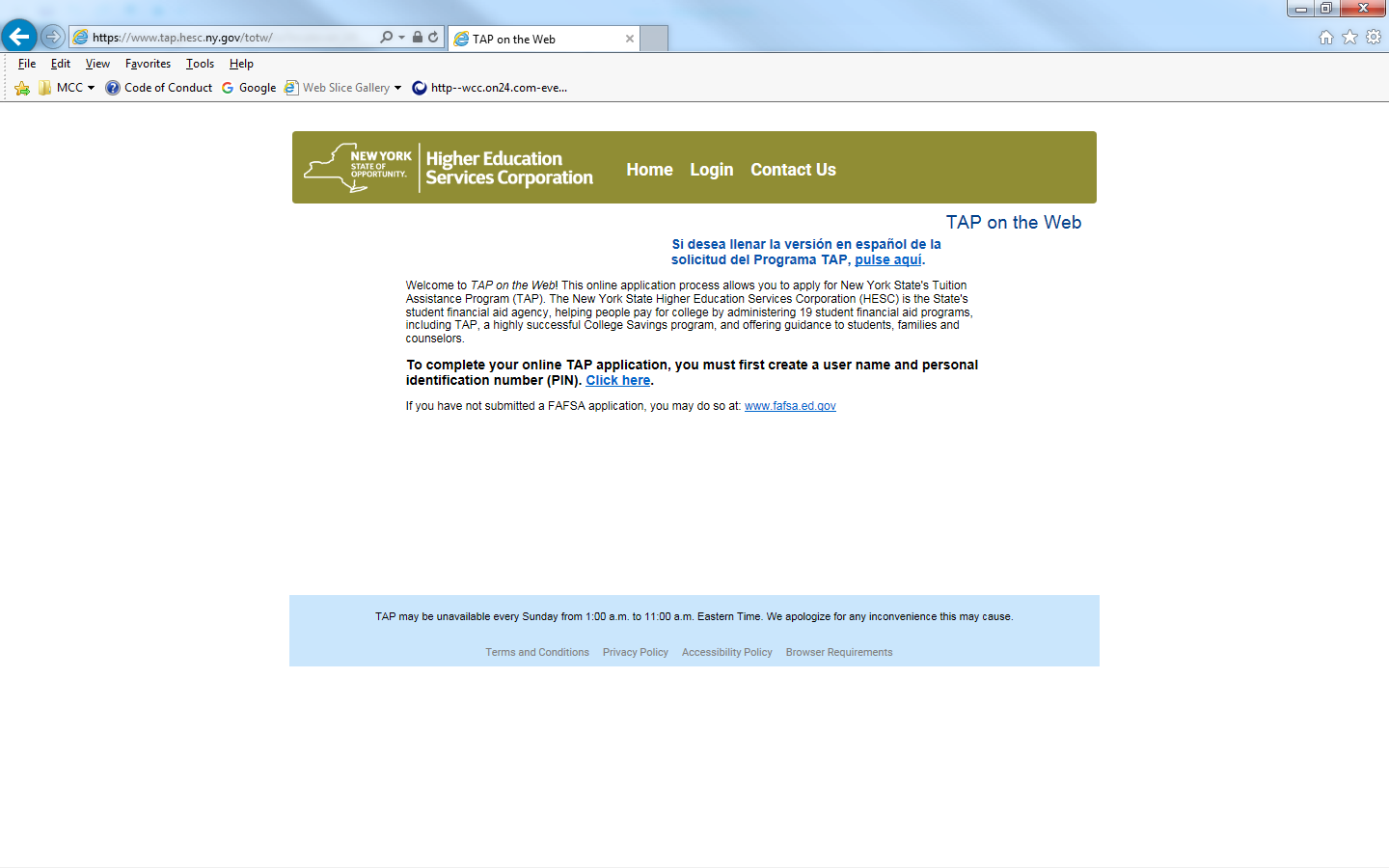 5. Apply for Excelsior
To be notified when the application becomes available (likely February of 2019)
Sign up for the HESC alert at www.hesc.ny.gov/excelsior
Same application site as TAP
6. Watch for SAR & Communicate with Financial Aid Office
SAR will be available in 3-5 days
 EFC is printed on upper right corner
 Make sure all information is correct
 Corrections-on-the-Web at www.fafsa.ed.gov OR talk to school(s)
When To Apply for 2019-20
FSA ID – Now or Near Future
Scholarship Searches – Now/Ongoing
FAFSA – Anytime after October 1, 2018; Before school deadline.
Check school websites
TAP – After the FAFSA.
Excelsior – when available
Other Forms??
Other Forms
Check with College:
CSS Profile – limited number of highly competitive school might use this additional form
http://css.collegeboard.org/
After October 1, 2018 for the 2019-20 year
College might require scholarship application
Application for other program:
EOP at Public College or HEOP at Private College – NY State Colleges
Provides access and resources for students who otherwise might not meet qualifications for the college
Delays in Processing
FSA ID Set Up/Signatures
Errors on the FAFSA
Misspelled names or incorrect date of birth or social security numbers.
Citizenship
Selective Service  Registration – www.sss.gov
Males 18-25 can register right on the FAFSA even if 17 when you file FAFSA
What Happens After I Apply
Student notified when FAFSA is processed.
Sent via e-mail; parent gets e-mail as well
Student Aid Report (SAR); Determines Estimated Family Contribution (EFC)
Schools receive your data from FAFSA
May ask for follow up information.
determine your awards.
Federal and state grants – set by your applications.
School based aid and loans (up to loan limit) – based on the schools financial aid packaging policies.
What Happens After I Apply
TAP Award notifications are sent by the Higher Education Services Corporation (HESC).
Official TAP award notifications are sent out after NYS budget is passed.
Schools will estimate TAP awards on their award letters.
If you have done all required steps, award letters come out from schools in winter.
Strategies - Preparation
Keep Organized – be ready to follow up
System to remember FSA ID; folder for documents; etc…
Meet Deadlines!
Parent/Student Communication
E-mail checking
Compare – Make Charts?
Required forms and dates for each school
Strategies - Financing
Payment Plan as opposed to Alternative Financing or Parent Loan.
Savings – 529 plans
Appeals based on unusual circumstances or changes in situation AFTER FAFSA is filed.
Is 2018 or 2019 income going to be lower than 2017?
Limit Borrowing; compare net costs
Reduce costs – books and supplies; complete on time; set budgets
Questions
Jerome St. Croix, Director, Financial Aid Compliance
Monroe Community College
jstcroix@monroecc.edu
(585) 685-6113

Jeffrey Ferrara, Financial Aid Advisor
Monroe Community College
jferrara16@monroecc.edu
585-292-2285